Инклюзивное образование
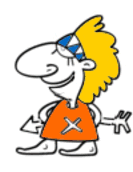 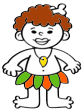 Педагог-психолог  Ценева Е.В.
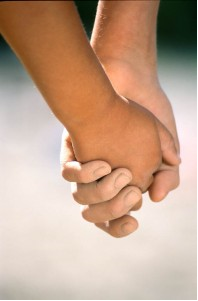 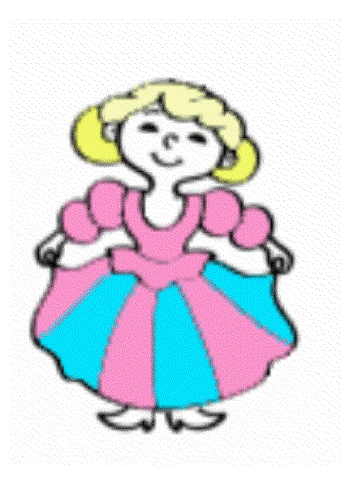 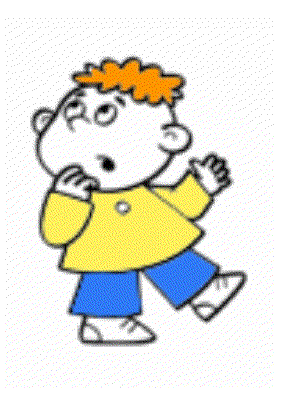 «Для того, чтобы было легко жить                
с каждым человеком, думай о том,
что тебя соединяет, а не о том, что
тебя разъединяет с ним»
                                                Л.Н.Толстой.
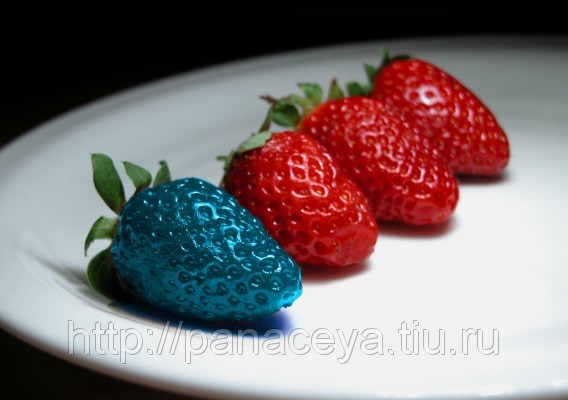 Понятие «инклюзивное образование»
Термин "инклюзия" фран.происхождения и  означает "включенность". Инклюзивное образование дает возможность всем учащимся (включая людей с ограниченным здоровьем) в полном объеме участвовать в жизни коллектива в детском саду, в школе, в учреждении дополнительного образования детей, в ВУЗЕ.
Законы об инклюзивном образовании
инклюзивное образование на территории РФ регулируется Конституцией РФ, федеральным законом «Об образовании», федеральным законом «О социальной защите инвалидов в РФ», а также Конвенцией о правах ребенка и Протоколом №1 Европейской конвенции о защите прав человека и основных свобод.
В 2008 году Россия подписала Конвенцию ООН «О правах инвалидов
2012год- Закон об образовании  утвердил инклюзивное образование, программы и виды инклюзивного образования, статус ребенка с ОВЗ, виды адаптированных программ.
Инклюзивное образование
Суть инклюзии в том, что система обучения и воспитания подстраивается под  ребенка, а не ребенок под систему. 
Инклюзивное образование - это признание особенностей развития ребенка и его способности к обучению, которое ведется способом, наиболее подходящим каждому ребенку.
инклюзия
Инклюзивное образование
В основе практики инклюзивного обучения лежит идея принятия индивидуальности каждого отдельного учащегося и, следовательно, обучение должно быть организовано таким образом, чтобы удовлетворить особые потребности каждого ребенка.
инклюзия -равные возможности для каждого!
Инклюзивное образование – это процесс обучения и полноценного участия в школьной жизни всех учеников
варианты обучения детей-инвалидов:
Спецшколы и интернаты 
Коррекционные классы общеобразовательных школ
Домашнее обучение
Дистанционное обучение 
Мэйнстриминг (mainstreaming): ученики-инвалиды общаются со сверстниками на праздниках, в различных досуговых программах
«Полноценное участие» - это обучение вместе с другими учениками, сотрудничество с ними, приобретение общего опыта;
активное вовлечение в процесс обучения каждого ребёнка;
ученика принимают и ценят таким, какой он есть
Начало инклюзии - признание наличия различий между учениками, которые уважаются и являются основой образовательного процесса
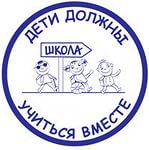 Изменять не людей с ОВЗ, а  изменять общество и отношение  общества к инвалидам.
Отказ от практики использования методик, направленных на исключение ребёнка из образовательного процесса
–
Основное изменение касается принципиально иного подхода к образованию:
не ребенок приспосабливается к существующим в образовательном учреждении условиям и нормам, а вся система образования 
подстраивается под потребности и возможности конкретного ребенка
Условия организации успешного обучения и воспитания      детей с ограниченными возможностями здоровья
1. Создание адаптивной среды, позволяющей обеспечить  полноценное включение и личностную самореализацию в образовательном учреждении.

2. Создание в образовательном учреждении общего типа надлежащих материально-технических условий, обеспечивающих возможность для беспрепятственного доступа детей в здание и помещения ОУ и организации их пребывания и обучения в этом учреждении (пандусы, лифты, специально оборудованные учебные места, специализированное , реабилитационное, медицинское оборудование и т.д.).
Условия организации успешного обучения и воспитания детей с ограниченными возможностями здоровья
3. Обучение и коррекция развития детей с ограниченными возможностями здоровья должны осуществляться по образовательным программам, разработанным на базе основных общеобразовательных программ с учетом психофизических особенностей и возможностей таких обучающихся.

4. Необходимо комплексное психолого-педагогическое сопровождение ребенка с ограниченными возможностями здоровья на протяжении всего периода его обучения в ОУ общего типа.

5. Необходима специальная  подготовка педагогического коллектива ОУ  общего типа в соответствии со спецификой   учебно-воспитательной и коррекционной работы .
Культура речи по отношению к детям с ОВЗ
Человек с ограниченными возможностями, больной, искалеченный, неполноценный, калека, с дефектом здоровья
Отсталый, умственно не полноценный, умственно отсталый, дебил, слабоумный, «тормоз», с задержкой в развитии 
С болезнью Дауна, даун, даунята 
слепой 



Школьники-инвалиды
Человек с инвалидностью 



Ребенок с особенностями развития 


Человек с синдромом Дауна
Незрячий человек, слабовидящий человек; человек с инвалидностью по зрению
Дети с особыми образовательными потребностями
Принципы  инклюзивного  образования (всемирная конференция по образованию лицс особыми потребностями: доступ и качество саламанка, испания, 7-10 июня 1994 г.)
1.  Ценность  человека  не  зависит  от  его  способностей  и 
	 достижений;
2.  Каждый  человек  способен  чувствовать  и  думать;
3.  Каждый  человек  имеет  право  на  общение  и  на  то,  чтобы  быть  услышанным;
4.  Все  люди  нуждаются  друг  в  друге;
5.  Подлинное  образование  может  осуществляться  только  в  контексте  реальных  взаимоотношений;
6.  Все  люди  нуждаются  в  поддержке  и  дружбе  ровесников
7.  Для  всех  обучающихся  достижение  прогресса  скорее  
	может  быть  в  том,  что  они  могут  делать,  чем  в  том,  
	что  не  могут;
8.  Разнообразие  усиливает  все  стороны  жизни  человека
Персональная выставка
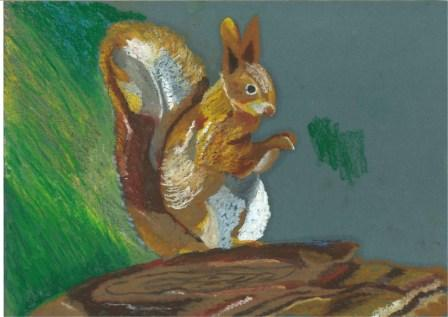 Персональная выставка
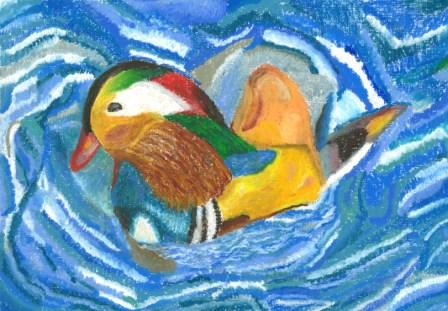 Персональная выставка
«Хотите счастья на час – вздремните. Хотите счастья на день – идите на рыбалку. Хотите счастья на месяц – женитесь. Хотите счастья на год – унаследуйте состояние. Но если вы хотите счастья на всю жизнь – помогите кому-нибудь»                   (Старая китайская пословица)
Спасибо за внимание!!!